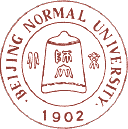 低年级语文、英语常见问题与技巧
北京师范大学教育技术研究所    李晓庆
lixiaoqing8507@163.com
目	录
北京师范大学现代教育技术研究所
跨越式小学语文常见问题
如何将40分钟讲解变成20分钟？什么才算无效环节？课时如何分配？
前20分钟
读什么？读多长时间？哪些篇目？如何反馈？需要教师领读吗？必须集中时间阅读吗？如何指导？
10分钟拓展读
什么时候开始由说到写？说什么？写什么？教师提供什么样的题目和支架？
10分钟拓展说写
拓展阅读可以拿到课下吗？学生写不完怎么办？低年级语文如何布置作业？允许学生画字吗？
其他
前20分钟解决方案
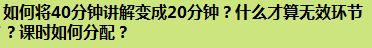 精雕细琢课堂：
减少不必要的提问、反复的单纯的读
无效的评价语言、无效的练习等
课时分配：
遵从课标
拼音教学整体呈现、识字教学注重教学方法
北京师范大学现代教育技术研究所
拓展读解决方案
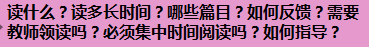 读什么材料完全取决于教学目标（不局限于非网拓展材料）
课上尽量用8-10分钟进行阅读，减少教师带读，要让学生自主阅读，课上的阅读可以分散
进行弱反馈，花大约1-2分钟
北京师范大学现代教育技术研究所
解决方案
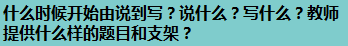 拼音教学阶段是说话，但要注意说一段话，锻炼的是学生的思维
说话和写话的题目结合本节课的教学目标，以语言运用为中心
说话或写话可以提供一幅图片或者是半开放题目，让学生任意发挥，识字教学结束后开始写
北京师范大学现代教育技术研究所
解决方案
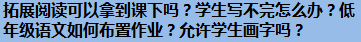 跨越式不增加学生的课业负担，尽量让学生在课上完成，高效课堂从课上开始
学生写完写不完没事，重要的是思维训练的过程
学生不会写的字用拼音，文字的“形”和笔画还是要注意的（新课标规定：中国书法）
北京师范大学现代教育技术研究所
跨越式小学英语常见问题
师生交际怎么做？师生交际多少次更合适？师生交际的内容？
师生交际
生生交际
生生交际很机械，如何灵活？激发学生思维？
拓展材料选什么？放到本节课哪些地方？如何做好拓展听读环节？反馈？
拓展听读
其他
全英教学如何实现？
师生交际解决方案
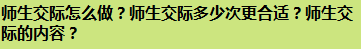 师生交际由教师引导交流，英语对话做好示范，板书上可考虑添加上支架，如让学生填空等
课堂上师生交际的次数不固定，要根据学生的反馈和接受情况进行交流，对话2次为宜
师生交际的内容不局限于本节课所学，要在文化学习的基础上丰富交际的内容
北京师范大学现代教育技术研究所
解决方案
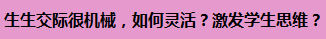 充分利用身边的事物，例如学colours，可以让学生看看自己穿的衣服、教师布置等，从身边事物出发去寻找与本节教学内容相关的话题
给学生更多的自信，鼓励时也创设英语交际的环境，如：you are good/ smart boy / clever/ do  a good job等
北京师范大学现代教育技术研究所
解决方案
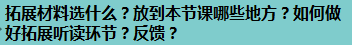 拓展听读分散在课上三大活动中
低年级可考虑领读，跟读，自由读三大策略
拓展材料的时间和数量要保证：根据学生掌握英语的情况不断递进
综合听说环节减少机械交流
北京师范大学现代教育技术研究所
解决方案
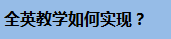 用手势、动作表示
花一段时间去训练各个英语口令
参考英语常用口令
建议试验老师多听原生态英语，发音清晰
北京师范大学现代教育技术研究所
讨论
您有什么问题吗？请畅所欲言，我们竭力帮您！
北京师范大学现代教育技术研究所
Thank You !